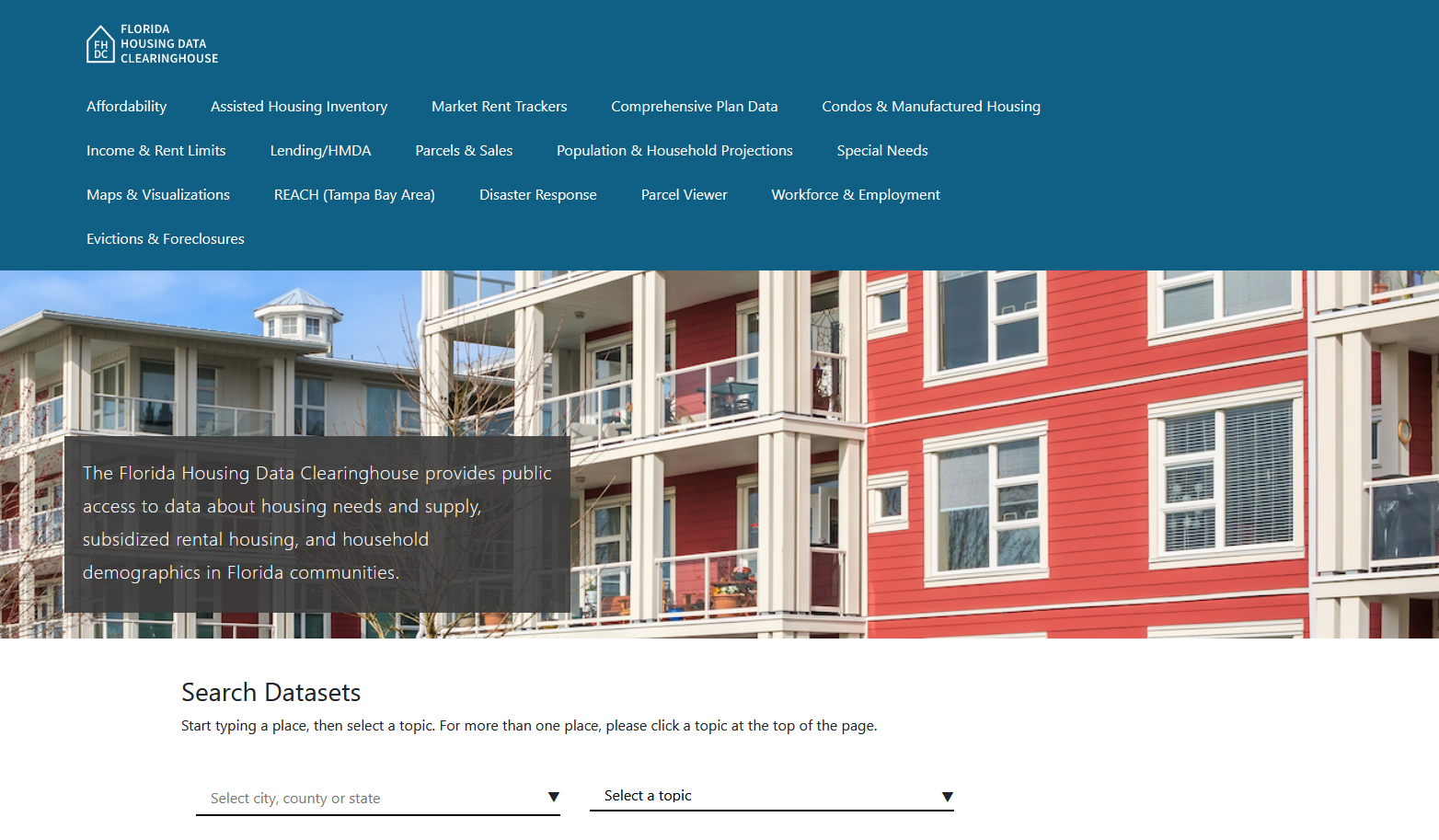 Marion County Housing Trends
Shimberg Center for Housing Studies
June 2024
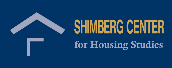 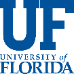 Marion County offers relatively affordable home sale prices, but prices are approaching their mid-2000s peak level.
Florida
Marion County
Median Single Family Home Sale Price, Marion County & Florida, 2003-2022 (2023$)
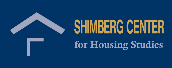 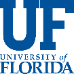 Source: Shimberg Center analysis of Florida Department of Revenue, Sales Data Files. All values in 2023 dollars to correct for inflation.
Marion County’s rental supply stayed the same size between 2012 and 2022, but the county lost units renting for less than $1,200 and gained units renting for more than $1,200 (2022 $).
$1,200+ units grew by 4,900
Units for $1,200 or less fell by nearly 5,400
Units by Gross Rent Above/Below $1,200 (2022 $), Marion County, 2012 & 2022
Source: Shimberg Center tabulation of U.S. Census Bureau, 2012 Census and 2022 American Community Survey. Year 2012 rents adjusted to 2022 dollars using Consumer Price Index.
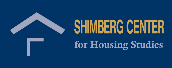 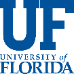 Affordable Housing Terminology
Housing is usually considered to be affordable if it costs no more than 30% of household income.
Cost burdened: Paying more than 30% of income for owner or renter costs
Severely cost burdened: Paying more than 50% of income 
Area median income (AMI): Used to create standard income measures across places and household sizes, expressed as % AMI
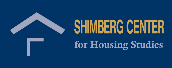 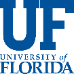 2024 Marion County Income (% AMI) and Housing Cost Limits
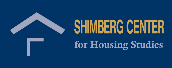 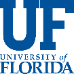 http://flhousingdata.shimberg.ufl.edu/income-and-rent-limits/results?nid=4100
Very low-income homeowners and renters make up the largest groups of cost-burdened households in Marion County.
Cost Burdened Households by Income as a Percentage of Area Median Income (AMI), Marion County, 2022
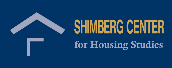 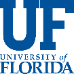 Source: Shimberg Center tabulation of U.S. Census Bureau, 2022 American Community Survey
Housing costs outpace wages for many occupations.
Marion County housing wage: $21.75/hour
A full-time worker would need to earn this amount to rent a typical 2BR apartment (HUD Fair Market Rent 2023: $1,131/mo).
Median wage for Marion County, 2023: $18.50/hour. A full-time, year-round worker with this wage can afford $962 in rent.
Sources: National Low Income Housing Coalition, Out of Reach; Shimberg Center tabulation of Florida Department of Economic Opportunity, Occupational Employment and Wage Statistics
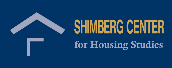 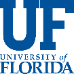 How much can workers afford to pay for housing each month?
Source: Shimberg Center tabulation of Florida Department of Economic Security, Occupational Employment Statistics and Wages. Based on median wage for occupations in Marion County. Assumes full-time worker, 30% of income spent on housing costs.
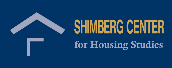 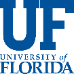 Eviction & foreclosure filings fell when a statewide moratorium and household assistance were in place. Filings are now at or near historic levels.
Eviction & Foreclosure Filings, Marion County
Source: Shimberg Center tabulation of filing data from Florida Clerks & Comptrollers and Office of the State Courts Administrator.
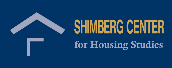 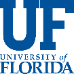 Building a Local Housing System: The Affordable Housing Continuum
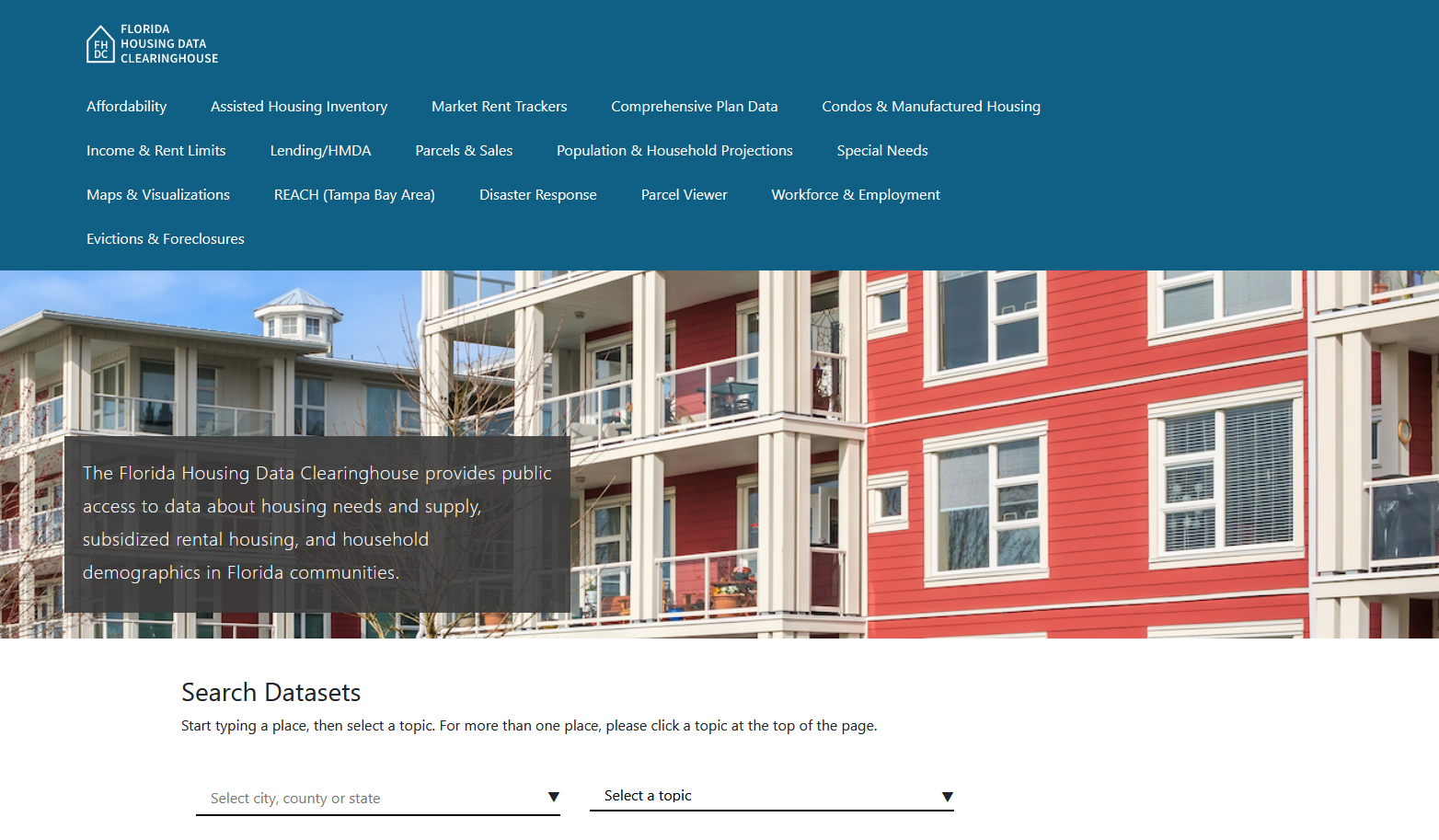 Contact
Shimberg Center for Housing Studies
352-273-1192
Main site: http://www.shimberg.ufl.edu
Data clearinghouse: http://flhousing.data.shimberg.ufl.edu